Mathematics
Angles
Downloadable Resource – Describing and comparing angles.
Mr. Thomas
‹#›
Try this
2
3
1
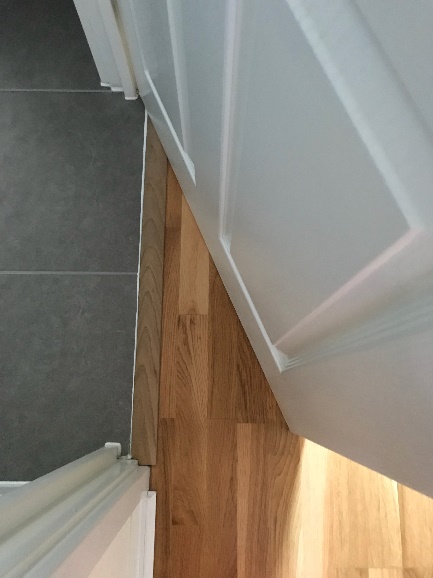 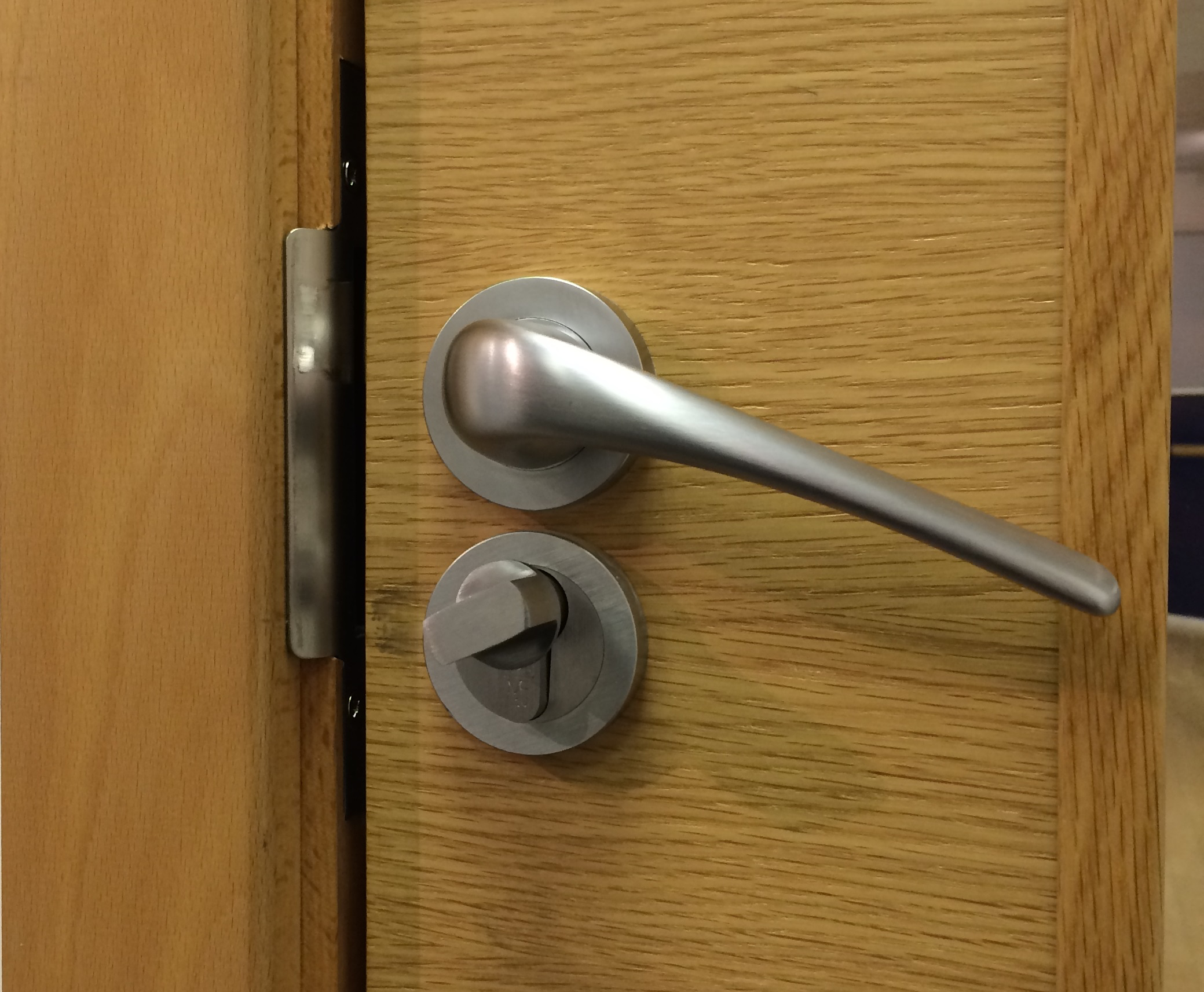 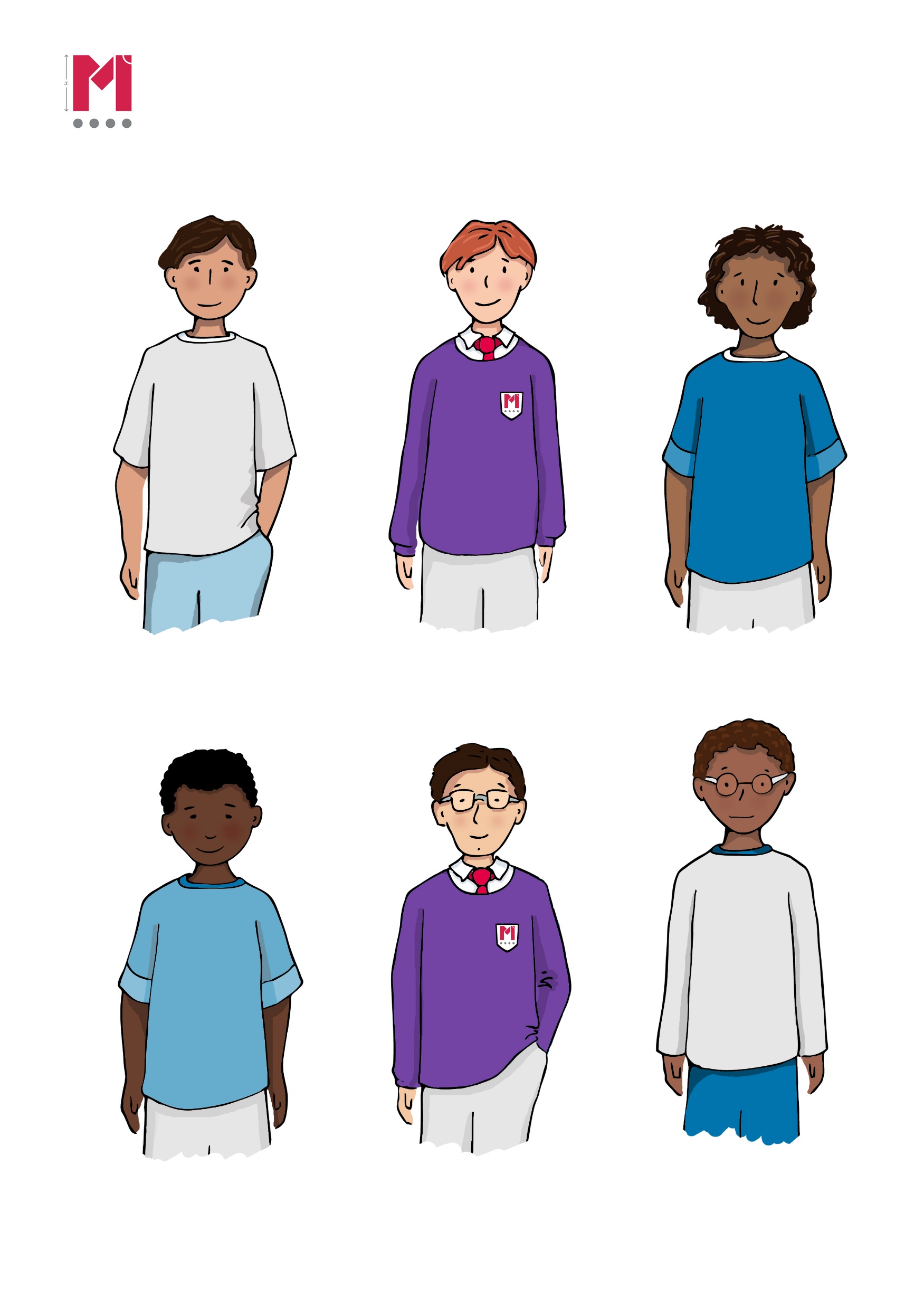 4
How would you describe what an angle is?
What do they measure?
‹#›
ConnectOne way that we can interpret an angle is a measure of turn, measured in degrees.
: Start
: End
‹#›
Independent Task
Fill in the blanks for the following exercise. You may want to go back in the video for some help.
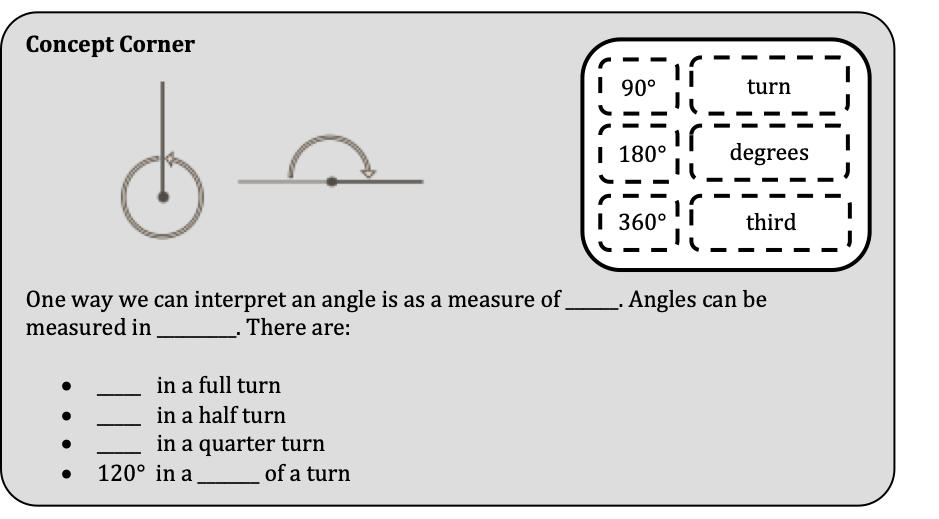 ‹#›
Explore
Look at Zaki’s statement. Do you agree with her?
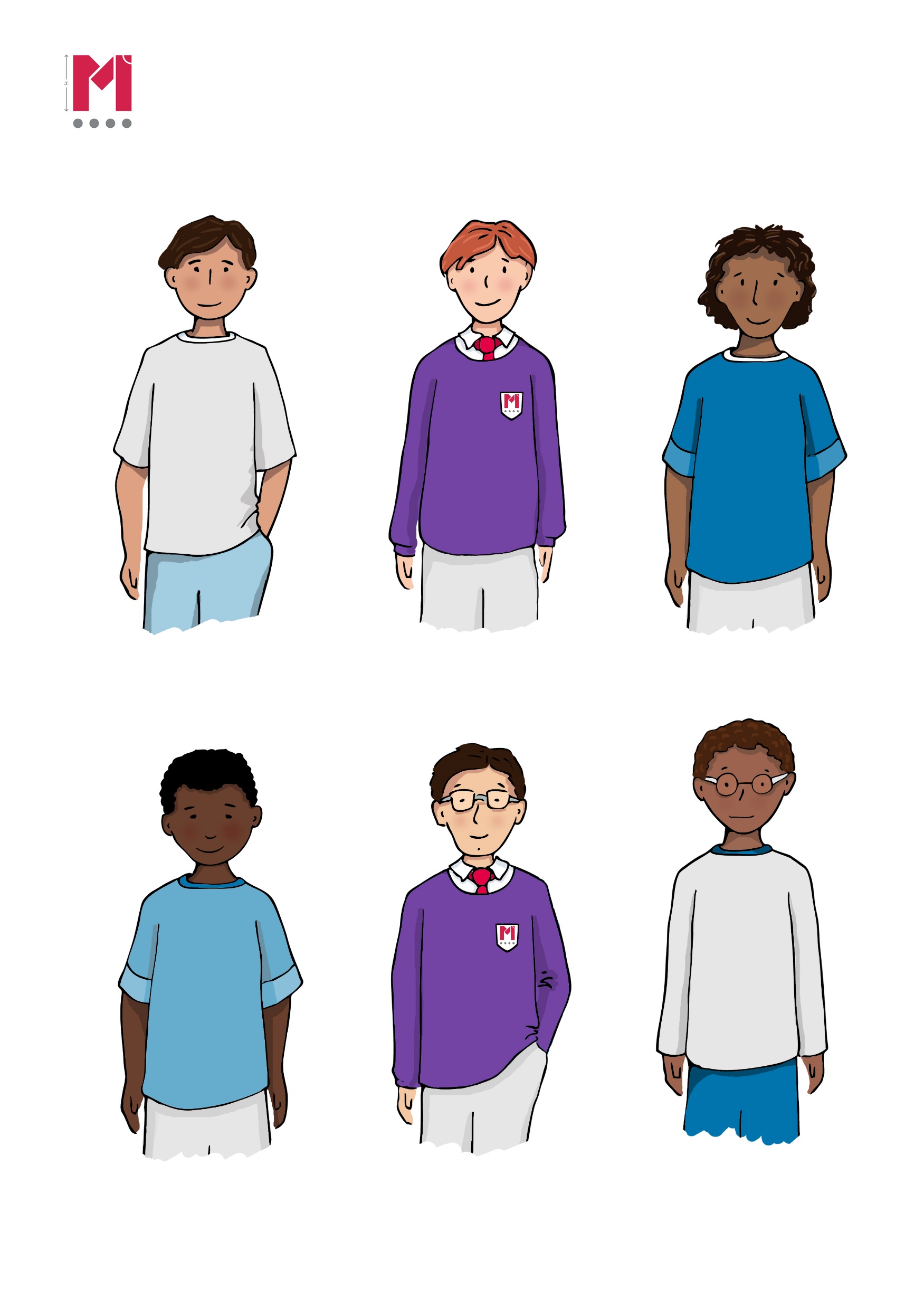 All the marked angles have  different sizes!
‹#›